ADMINISTRACIÓN ELECTRÓNICA Y PROCEDIMIENTOS DE CONTRATACIÓN
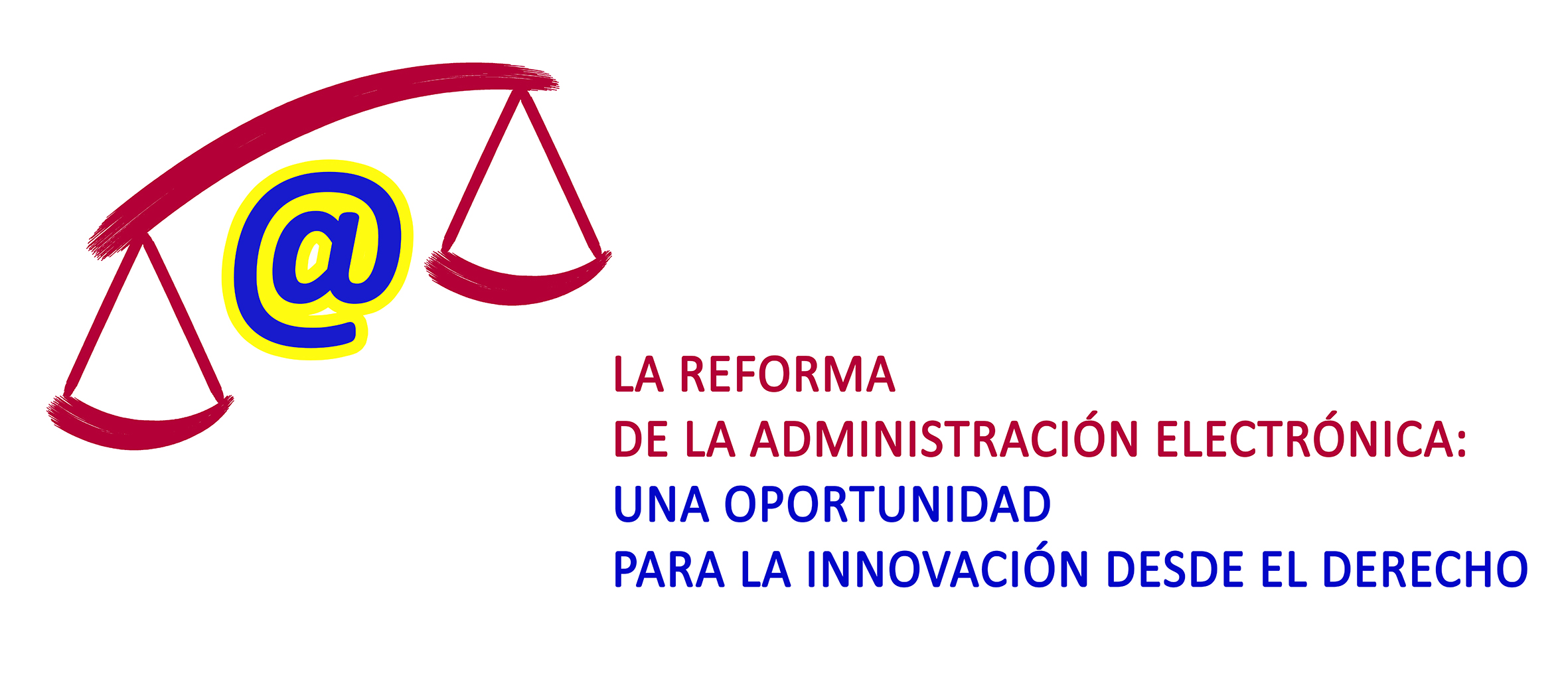 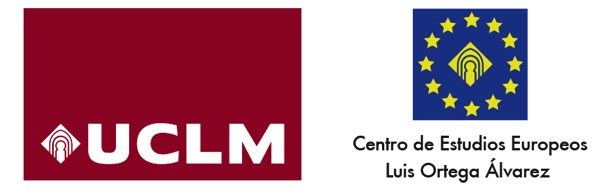 Isaac Martín 
Profesor Titular de Derecho Administrativo
Director del Centro de Estudios Europeos 
“Luis Ortega Álvarez”
Universidad de Castilla-La Mancha
UNA OBSERVACIÓN PRELIMINAR
1
CAMBIO DE PERSPECTIVA: Mirar desde la Administración electrónica y no desde la contratación pública
La Administración Pública es ya Administración electrónica: 
El uso de las tecnologías de la información y las comunicaciones en las administraciones públicas, combinado con cambios organizativos y nuevas aptitudes, con el fin de mejorar los servicios públicos y los procesos democráticos y reforzar el apoyo a las políticas públicas
Sustantivo (Administración) + adjetivo (electrónica). Triple obligación
Moral: imprescindible (cambio de mentalidad). 
Formal: necesaria (rediseño de organización y procedimiento).
Material: exigible jurídicamente (derechos y obligaciones).
Esto afecta a toda la actividad administrativa, INCLUÍDA LA ACTIVIDAD CONTRACTUAL
CONSIDERACIONES GENERALES (I)
2
CONCEPTO DE CONTRATACIÓN PÚBLICA ELECTRÓNICA
Uso de las tecnologías de la información y las comunicaciones en la contratación del sector público, combinado con cambios organizativos y procedimentales, con el fin de garantizar el cumplimiento de los principios de transparencia, libre competencia, no discriminación y eficaz utilización de los fondos públicos y de innovar la organización y el procedimiento para la adquisición de bienes y servicios
CONSIDERACIONES GENERALES (II)
3
UNA DOBLE PREMISA: 
Timidez de la Dir en cuanto a la regulación del uso de los medios electrónicos
Sólo comunicaciones (ofertas) y notificaciones
Libertad para licitación electrónica
No exigencias respecto del interior de la Administración ni de las relaciones interadministrativas
CRÍTICA: 
A la propia Directiva (incoherencia entre propuestas y regulación)
Al legislador español: transponer no es copiar literalmente
CONSIDERACIONES GENERALES (III)
3 bis
…UNA DOBLE PREMISA…

LPAC: Voluntad de ser ley común
Alcance general (“procedimiento común a todas las Ads. Pbs."): respecto de todas sus actuaciones
Procedimiento común: mínimo común denominador (art. 149.1.18ª-función constitucional)
Carácter común reforzado; consecuencias prácticas
No introducción de trámites adicionales o distintos (sólo por Ley, cuando resulte eficaz, proporcionado y necesario y de manera motivada). 
No especialidades (salvo las expresamente previstas): flexibilidad del carácter común 
Algunas especialidades de trámites (no electrónicos)
No exigencia de algunos de los trámites en procedimientos sectoriales o trámites adicionales o distintos (carácter supletorio)
En consecuencia, aplicabilidad de la LPAC en materia de contratación pública
Procedimiento de contratación, no procedimiento especial
En todo caso, aplicación subsidiaria en lo no previsto (mucho)
CONSIDERACIONES GENERALES (IV)
4
PANORÁMICA GENERAL DE LA REGULACIÓN DEL USO DE LOS MEDIOS ELECTRÓNICOS: 
Preámbulo: “decidida apuesta que el nuevo texto legal realiza a favor de la contratación electrónica, estableciéndola como obligatoria en los términos señalados en él” 
Autismo del Legislador: incluso un lenguaje distinto (archivo electrónico o dirección)
Escasas novedades respecto de la anterior LCSP
Regulación residual (Disposiciones Adicionales)
De ahí la necesidad de mirar a la LPAC: sede, registros electrónicos, gestión electrónica, notificación electrónica, firma electrónica
EL USO DE LOS MEDIOS ELECTRÓNICOS PARA LA DIFUSIÓN DE LA INFORMACIÓN EN LOS PROCEDIMIENTOS DE CONTRATACIÓN
PUBLICIDAD DE LA ACTIVIDAD CONTRACTUAL POR MEDIOS ELECTRÓNICOS (I)
5
FINALIDAD: Igualdad de los licitadores, competencia entre ellos, conocimiento de las reglas del juego y control de la decisión final para la defensa de los propios derechos + necesidad por brevedad de los plazos en las comunicaciones 
EL PERFIL DE CONTRATANTE
Novedad de la Ley: más información y nuevas exigencias. EXPRESIÓN DEL DEBER DE COMUNICARSE CON LA ADMINISTRACIÓN POR MEDIOS ELECT. 
Apuesta por el uso de los medios electrónicos para difundir información con el fin de 
garantizar la transparencia en los procedimientos 
salvaguardar de la libre competencia 
Art. 63 LCSP: “elemento que agrupa la información y documentos relativos a su actividad contractual”. EXCLUSIVIDAD DEL MISMO COMO MEDIO DE DIFUSIÓN (con excepciones)
En realidad, un conjunto de informaciones sobre determinados aspectos de la actividad contractual del órgano de contratación al que ha de darse difusión a través de Internet. 
Concepto autónomo: necesidad de diferenciar entre contenido y continente
PUBLICIDAD DE LA ACTIVIDAD CONTRACTUAL POR MEDIOS ELECTRÓNICOS (II)
6
¿QUÉ?
Prácticamente toda la INFORMACIÓN relativa a los contratos (desde la justificación de la necesidad de contratar y del procedimiento elegido para la adjudicación, su objeto o su duración e importe, hasta la adjudicación o la ulterior modificación, pasando por los anuncios de información previa, los licitadores participantes, la composición de las mesas de contratación o las actas de la misma)
¡Ojo! Art. 138 LCSP refuerza la centralidad del perfil de contratante como instrumento canalizador de la publicidad de la información contractual al exigir con carácter genérico que los órganos de contratación ofrezcan acceso a los pliegos y demás documentación complementaria por medios electrónicos a través del mismo, acceso que será libre, directo, completo y gratuito. Pero (aun con carácter excepcional), permite que en determinados casos tasados tal acceso se lleve a cabo por medios no electrónicos (por circunstancias técnicas, razones de confidencialidad o motivos de seguridad en el caso de concesiones de obras). Efecto directo del precepto del que trae su causa en la DIR
PUBLICIDAD DE LA ACTIVIDAD CONTRACTUAL POR MEDIOS ELECTRÓNICOS (III)
7
¿DÓNDE?
El Perfil no es un espacio, sino información de publicidad obligada accesible por medios electrónicos a través de un portal de internet. Art. 39 LRJSP, “punto de acceso electrónico cuya titularidad corresponda a una Administración Pública, organismo público o entidad de Derecho Público que permite el acceso a través de internet a la información publicada y, en su caso, a la sede electrónica correspondiente”.  
Diferentes prácticas (portal institucional de la CA, espacio web específico, sede…). En todo caso, o en PLACE o en Plataforma autonómica (dispersión)
Para mí, debería ser la SEDE 
Garantía de integridad, veracidad y actualización de la información 
Acreditación fehaciente del momento de inicio de la difusión pública de la información (sellado de tiempo) + necesidad de autenticación de la Administración
Aprovechamiento eficiente de los recursos y mejor accesibilidad (ciudadanos)
Sin olvidar la tramitación electrónica de los procedimientos de contratación…..
PUBLICIDAD DE LA ACTIVIDAD CONTRACTUAL POR MEDIOS ELECTRÓNICOS (IV)
8
¿CÓMO?
En formatos abiertos y reutilizables: útil para licitadores y para ciudadanos. ¡Y para la propia Administración! (saber lo que tiene)
Durante, al menos, 5 años (sin perjuicio del derecho de acceso)
En todo caso, interconexión de plataformas
¿CON QUÉ LÍMITES?
Art. 133 LCSP: confidencialidad de parte de la oferta (y sin perjuicio de límites de la LTAIBG) de conformidad con lo establecido por los licitadores. 
Art. 154.7 LCSP: posibilidad de no publicar determinados datos cuando ello pudiera ser contario al interés público o perjudicial para intereses comerciales de terceros o la competencia entre empresas, así como en los casos en los que se trate de contratos declarados reservados o cuando lo exija la protección de intereses esenciales. 
Decisión del órgano de contratación y siempre con carácter excepcional
Informe (preceptivo, pero no vinculante) del CTBG (o de su homólogo autonómico en el caso de que exista) ¿Y si no hay órgano autonómico? Necesidad de ampliar el convenio
PUBLICIDAD DE LA ACTIVIDAD CONTRACTUAL POR MEDIOS ELECTRÓNICOS (V)
9
LA PLATAFORMA DE CONTRATACIÓN DEL SECTOR PÚBLICO 
Art. 347 LCSP: plataforma a disposición de todos los órganos de contratación del sector público para la difusión a través de Internet de sus perfiles de contratante. http://contrataciondelestado.es. 
Es punto de acceso y sede: servicios complementarios 
Además, 
Obligatoria para los órganos de la AGE (además, enlace en sus portales a la Plataforma)
Las CCAA pueden adherirse a ella o crear una propia (punto único de acceso) que integre todos los perfiles de contratante de los órganos autonómicos
¿Para ellas su Plataforma no será exclusiva? 
Los entes locales pueden adherirse a la estatal o, de existir, a la autonómica
En todo caso, integración de todas las existentes con la Plataforma estatal. CORREGIR LA DISPERSIÓN
Información sobre licitaciones y sus resultados
No aplicabilidad de la DA 2ª LPAC
PUBLICIDAD DE LA ACTIVIDAD CONTRACTUAL POR MEDIOS ELECTRÓNICOS (VI)
10
El caso de Aragón (Orden HAP/188/2018, de 1 de febrero): conjugar información y servicios de plataforma propia con publicación de anuncios en la PCSP
Opción por incorporar los perfiles de contratante de Aragón en la PCSP estatal
Pero creando al mismo tiempo la Plataforma de Contratación del Sector Público de la CA de Aragón, con alojamiento obligatorio de los perfiles de contratante autonómicos:
Facilitar acceso a la info contractual y a los servicios de licitación electrónica
Sede electrónica de la CA de Aragón para introducir los datos de los anuncios vinculados a las licitaciones públicas y PAGE de la CA para acceder a la Plataforma autonómica (aragon.es/contratacion)
Herramientas: 
Gestión de licitaciones (publicidad), alojada en PCSP estatal
Acceso al Registro de Licitadores y Empresas Clasificadas del Estado
Pliegos tipo, formulario para adhesiones de entes locales, normativa….
PUBLICIDAD DE LA ACTIVIDAD CONTRACTUAL POR MEDIOS ELECTRÓNICOS (VII)
10 bis
El caso de Castilla-La Mancha (Decreto 28/2018, de 15 de mayo)
Titulo excesivo: sólo regula publicidad de la información contractual y registro oficial de licitadores
Opción por la integración de los Perfiles de Contratante en PCSP estatal
Pero se mantiene el Portal de Contratación Pública del Sector Público de CLM como punto de acceso electrónico
Gestor electrónico de expedientes… pero sólo a efectos de publicidad
ROL-CLM integrado en el ROLECE estatal
Posibilidad de usar herramientas electrónicas
Presentación de ofertas a través de PCSP
Posibilidad de la subasta electrónica
PUBLICIDAD DE LA ACTIVIDAD CONTRACTUAL POR MEDIOS ELECTRÓNICOS (VIII)
11
¿Y QUÉ PASA SI NO SE CUMPLEN ESTAS EXIGENCIAS DE FORMA Y DE CONTENIDO?
Ausencia de régimen de infracciones y sanciones. Imposibilidad de aplicar supletoriamente LTAIBG en este ámbito: sólo infracciones de obligaciones  LTAIBG. 
Pero sí supervisión y control: Oficina independiente de Regulación y Supervisión de la Contratación (art. 332 LCSP), entre cuyas funciones se encuentra la de verificar la aplicación de las obligaciones en materia de transparencia.
Además: previsión específica de nulidad (art. 39 LCSP): falta de publicación del anuncio de licitación en el perfil de contratante alojado en la Plataforma de Contratación del Sector Público o en los servicios de información similares de las CCAA. Interpretación restrictiva
Nulidad no por incumplimiento de interconectar, sino por omitir info
Se cumple con lo exigido si el anuncio de licitación se publica en servicios equivalentes autonómicos
PUBLICIDAD DE LA ACTIVIDAD CONTRACTUAL POR MEDIOS ELECTRÓNICOS (IX)
12
Para el resto, teoría general de la invalidez: arts. 39 y 40, remisión a la LPAC
Nulidad: difícilmente, salvo el mencionado supuesto (interpretación restrictiva)
Algunos sostienen nulidad por prescindir total y absolutamente del procedimiento legalmente establecido
Hay procedimiento y ha cumplido su función principal (cauce de legalidad, participación de los interesados, info para adopción de decisiones) Cuestión distinta es si consideramos que se omite trámite esencial. ¿NO PULICIDAD DE LOS PLIEGOS?
Anulabilidad: incumplir el deber de publicar o de hacerlo con las condiciones exigidas es defecto de forma que puede derivar en anulabilidad en los casos de indefensión o carencia de los requisitos indispensables para alcanzar el fin del acto.  
Por ejemplo, falta de sellado de tiempo, notificación inválida, o publicación en formatos no reutilizables. ¿Y LA FALTA DE INTERCONEXIÓN? IMPIDE A LA PUBLICIDAD CONSEGUIR SU FIN
EL USO DE LOS MEDIOS ELECTRÓNICOS EN LA GESTIÓN DE LOS PROCEDIMIENTOS DE CONTRATACIÓN
REGULACIÓN GENERAL DEL USO DE LOS MEDIOS ELECTRÓNICOS (I)
13
DA 15ª, 16ª y 17ª
Reiteraciones innecesarias: no discriminación, disponibilidad de la información, accesibilidad a los programas y aplicaciones utilizadas,  integridad y la seguridad y la acreditación temporal de las actuaciones. 
Obligatoriedad de presentación de ofertas por medios electrónicos: pero no del tratamiento de las mismas y con excepciones (falta de disponibilidad de concretos medios electrónicos o de incapacidad de los mismos para reunir condiciones de seguridad e integridad). Círculo vicioso. En todo caso, motivación y justificación en cada supuesto particular. Informe específico
Envío en dos fases (huella + oferta completa; copia de seguridad en soporte físico electrónico). ¿Tiene sentido?
Especificidad: secreto del contenido hasta el momento fijado
Un caso práctico de relaciones LPAC-LCSP. DA 15ª LCSP vs. Art. 68 LPAC ¿Cabe subsanación? Expediente 2/18 de la Junta Consultiva de Contratación Pública del Estado
Otro caso práctico concreto sobre presentación de escritos: Resolución 153/2017 del Tribunal Administrativo de Recursos Contractuales de la Junta de Andalucía
REGULACIÓN GENERAL DEL USO DE LOS MEDIOS ELECTRÓNICOS (II)
14
DA 15ª, 16ª y 17ª…
Obligatoriedad de comunicaciones y notificaciones: MEDIO EXCLUSIVO
Necesidad de acreditar: fecha y hora de envío o puesta a disposición, fecha y hora de acceso por el interesado, integridad del contenido e identidad del remitente. Requisitos de validez
Sólo dos medios de notificación: DEH y comparecencia electrónica
¿y otros medios, tipo correo electrónico?
Invalidez de la notificación 
No necesariamente invalidez del acto objeto de notificación 
Hay excepciones; y especificidades: momento del surtimiento de efectos. ¿Aviso? ¿Rechazo?
Un nuevo caso práctico: Expediente 1/18 de la Junta Consultiva de Contratación Pública del Estado
¿Sujetos obligados? 
Todos (personas físicas y jurídicas) los licitadores, en cuanto a transparencia, ofertas y comunicaciones. 
Pero, ¿y para lo demás? Presentación de recursos, acceso a información contractual, obtención de copias…
REGULACIÓN GENERAL DEL USO DE LOS MEDIOS ELECTRÓNICOS (III)
15
La cuestión de la firma electrónica: DA 16ª: “los órganos de contratación deberán especificar el nivel de seguridad exigido para los medios de comunicación electrónicos utilizados en las diferentes fases de cada procedimiento de contratación que deberá ser proporcional a los riesgos asociados a los intercambios de información a realizar”. PRINCIPIO DE PROPORCIONALIDAD
Distinción entre identificación y autenticación
Requisito de forma, pero sin excesivo formalismo
¿Opción del órgano de contratación o del Ministerio?  
La continuidad de la opción por la firma electrónica reconocida
Un caso práctico: Resolución 31/2018, del TACP de la Comunidad de Madrid. 
Otras herramientas: 
Simplificación: DEUC 
Seguridad jurídica: sellado de tiempo
ALGUNAS CUESTIONES ADICIONALES
16
Actuación administrativa automatizada y subasta electrónica 
Un reto para el Derecho: teorías del órgano y del acto
Un medio útil, pero tímidamente regulado
Instrumento de adjudicación del contrato, mediante clasificación automatizada de ofertas
Proceso electrónico repetitivo
Su espacio: parametrización (precio y valores objetivos cuantificables)
Una reflexión en voz alta: ¿necesitamos mesa para todo?
Primera valoración de las ofertas
Eleva la propuesta al órgano de contratación
Los catálogos electrónicos 
Técnica de presentación de ofertas (particularmente, en relación con acuerdos marcos o sistemas dinámicos de contratación)
Documento electrónico con descripción de bienes y servicios del proveedor y sus precios. Sólo cuando cabe estandarización previa
Permite el procesamiento electrónico
Pero no previsto en la LCSP: incumplimiento DUE (pero no aplicabilidad directa)
UNA DOBLE CONSIDERACIÓN FINAL
17
Sistemas y soluciones tecnológicas: D.A. 2ª LPAC y reutilización
Voces sobre la DF 6ª LCSP 
1. Se autoriza al Ministro de Hacienda y Función Pública para aprobar, previo dictamen del Consejo de Estado, las normas de desarrollo de la disposición adicional decimosexta que puedan ser necesarias para hacer plenamente efectivo el uso de medios electrónicos, informáticos o telemáticos en los procedimientos regulados en esta Ley.
Con una LCSP reglamentista y el conjunto LPAC-LRJSP, no es necesario esperar a desarrollo reglamentario para aplicar la norma (además, incumplimiento DIR). 
Sin contratación electrónica se resienten los fines de la LCSP 
Pero existe el riesgo: el curioso caso de la St TSJ Albacete
RETOS PENDIENTES
18
Cumplimiento de las nuevas obligaciones: tomarse la norma en serio
Buen uso de las TIC
Opción por la licitación electrónica
No sumisión a la dictadura de las plataformas comerciales
No sólo transparencia formal (qué contratamos), sino también transparencia sustantiva (cómo contratamos)
No únicamente órganos como la Oficina Independiente de Regulación y Supervisión de la Contratación (velar por cumplimiento obligaciones publicidad); ni estrategias (Estrategia Nacional de Contratación Pública (generalizar uso contratación electrónica y combatir la corrupción). Nos toca a todos. PROFESIONALIZACIÓN
Cooperación con los sectores y agentes afectados
De nada nos sirve imponer obligaciones y apostar por los medios electrónicos si ello no trae consigo una mejora: contratación e innovación